危险废物规范化管理培训
博富特咨询
全面
实用
专业
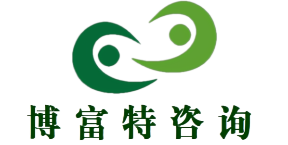 关于博富特
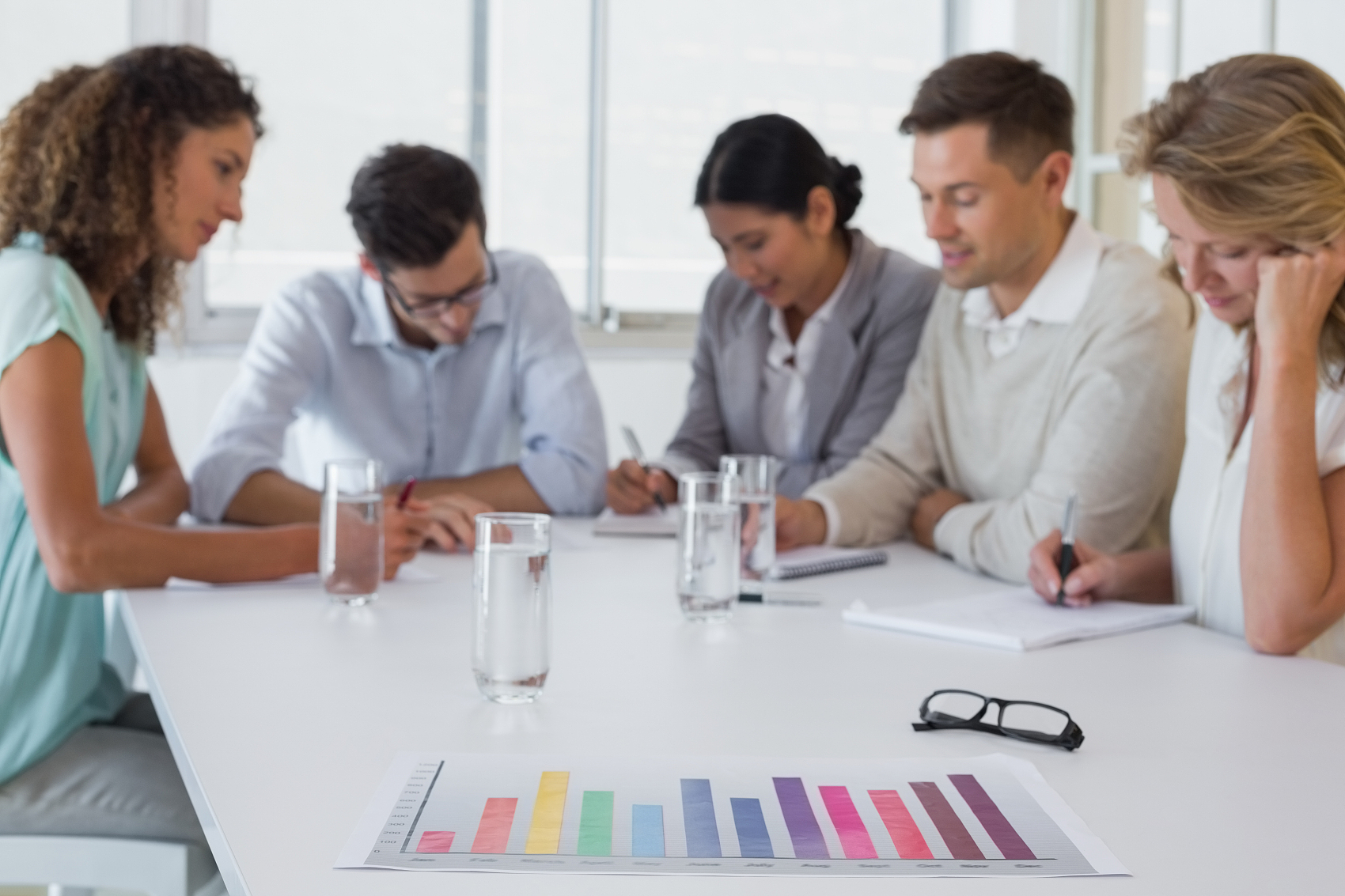 博富特培训已拥有专业且强大的培训师团队-旗下培训师都拥有丰富的国际大公司生产一线及管理岗位工作经验，接受过系统的培训师培训、训练及能力评估，能够开发并讲授从高层管理到基层安全技术、技能培训等一系列课程。
 我们致力于为客户提供高品质且实用性强的培训服务，为企业提供有效且针对性强的定制性培训服务，满足不同行业、不同人群的培训需求。
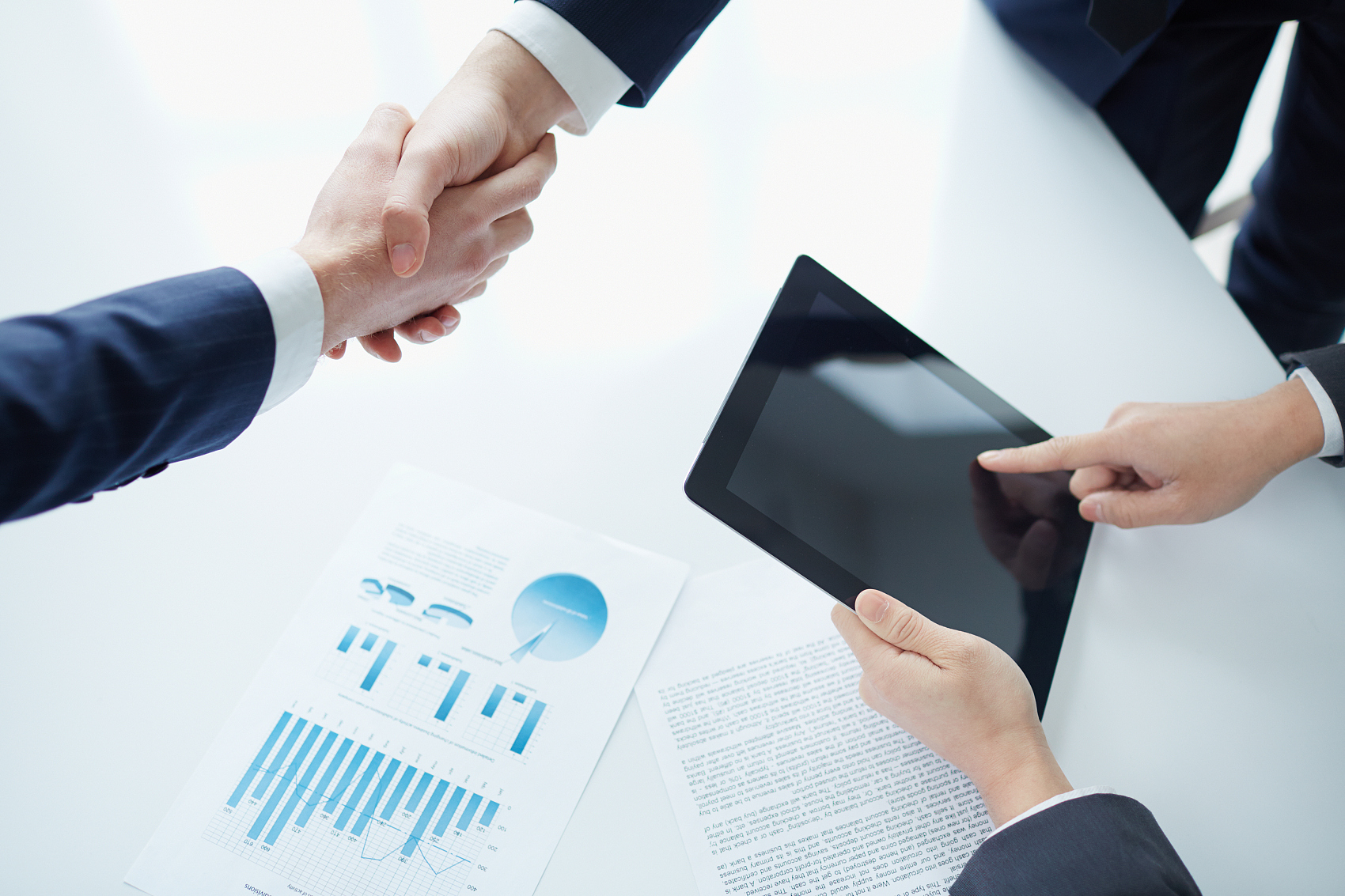 博富特认为：一个好的培训课程起始于一个好的设计,课程设计注重培训目的、培训对象、逻辑关系、各章节具体产出和培训方法应用等关键问题。
主 要 内 容
一、目前危废规范化管理存在的主要问题
二、危废规范化管理指标讲解
一、近期检查发现的主要问题
1.对危险废物污染环境及非法处置后果认识不足；
2.不按规定进行危险废物申报登记或在申报登记中弄虚造假，存在漏报、瞒报现象；
3.按照生产比例，企业申报并转移处置的危险废物种类、数量与环评报告严重不符；
4.危废管理计划内容简单；
5.有些企业至今没有建成合格的危险废物暂存库，或暂存库内不同种类的危险废物混合存放；暂存库内标示、管理制度、台账等不完善；包装物无规范标识，或标识未注明产生日期；
6.危险废物产生场所管理混乱，标示、管理制度、台账等不完善。
一、近期检查发现的主要问题
7.企业的产生、贮存、处置台帐记录不规范，台账混乱，产生量与贮存、处置量不相符；
8.利用、处置设施无环评手续或环评手续不全,运营台账及监测频次与监测的污染物种类不符合要求（常规与特征）；
9.无培训计划或内容不全；
10.非法处置危险废物：部分企业产生的废催化剂、废活性炭、废酸、废盐等违法交由无资质的单位处置。
二、危险废物规范化管理指标
危险废物产生企业规范化管理的指标
危险废物规范化管理指标体系分为：工业危险废物产生单位规范化管理指标（有十二个检查项目）和危险废物经营单位规范化管理指标（有十个检查项目），分别有30条检查内容。
产废企业规范化管理指标共有十二个检查项目，30条检查内容，概括地说：就是八项制度规定、三类设施管理、一项业务培训。
八项制度规定：污染防治责任制度、标识制度、管理计划制度、申报登记制度、源头分类制度、转移联单制度、经营许可证制度、应急预案备案制度
三类设施管理：贮存设施、利用设施、处置设施
一项业务培训：与危险废物相关的业务培训
十二个检查项目之一：污染防治责任制度
污染防治责任制度检查的主要内容：
  1. *产生工业固体废物的单位应当建立、健全污染环境防治责任制度，采取防治工业固体废物污染环境的措施。
十二个检查项目之一：污染防治责任制度
落实污染防治责任制度的相关内容:
 ［危废管理制度］企业危废责任制度、内部管理制度、污染防治措施和要求。
 ［危废管理图表］企业危废管理领导小组、成员、分工
 ［岗位责任制度］企业主要领导、主管领导、主管部门、主管人员、各生产单位主管人员及各生产班组（员工）在危废管理工作方面的岗位职责和责任。
 ［安全操作规程］企业产生危险废物环节安全操作的有关规定及要求。
  以上内容既要存入档案，也要张贴于厂区主要位置，起到广而告之的作用。
十二个检查项目之一：污染防治责任制度
十二个检查项目之一：污染防治责任制度
十二个检查项目之二：标识制度
标识制度检查的主要内容：
  2. *危险废物的容器和包装物必须设置危险废物识别标志 。 
  3.产生、收集、贮存、运输、利用、处置危险废物的设施、场所，必须设置危险废物识别标志。
十二个检查项目之二：标识制度
警告标志
标签
识别标志分为警告标志和标签，标签的内容填写要全面
十二个检查项目之二：标识制度
盛装危险废物的容器和包装物必须全部粘贴危险废物标签。
产生、收集、贮存、利用、处置危险废物设施、   场所，必须同时设置危险废物的警告标志和标签。
十二个检查项目之二：标识制度
标签上的内容要填写完整
八项制度中需要申报和备案的制度
需要申报和备案的三项制度：
  ［管理计划］产生单位必须按照国家有关规定制定危险废物管理计划，并报环保部门备案。
  ［申报登记］产生单位必须向环保部门申报危险废物的种类、产生量、流向、贮存
  ［应急预案］产生单位应当制定意外事故的防范措施和应急预案，并向环保部门备案。
十二个检查项目之三：管理计划制度
管理计划制度检查的主要内容：
  4.危险废物管理计划包括减少危险废物产生量和危害性的措施 。 
  5.危险废物管理计划包括危险废物贮存、利用、处置措施 。
  6.报当地环保部门备案。危险废物管理计划内容有重大改变的，应当及时申报。
十二个检查项目之四：申报登记制度
申报登记制度检查的主要内容：
  7.*如实地向所在地县级以上环保部门申报危险废物的种类、产生量、流向、贮存、处置等有关资料。 
  8.申报事项有重大改变的，应当及时申报。
十二个检查项目之四：申报登记制度
做好申报登记工作应落实四个方面的工作：
 ［年度申报］每年初向当地县级环保部门申报企业上一年度危险废物产生、流向、贮存、处置等有关信息。 
 ［季度季报］每个季度第1个月5日前申报上一季度危险废物有关信息。
 ［日常记录］（台帐）--每日做好当天危险废物产生转移、贮存和处理情况的记录，并定期进行汇总成册。
 ［数量相近］产生危险废物的种类、数量要与环评、台帐、申报、申请审批转移、实际发生转移（或自身处置利用的数量）大致相同。
十二个检查项目之四：申报登记制度
［台账］台账是危险废物管理计划制度的基础性内容，是危险废物申报登记制度的基础，是产生单位管理危险废物的重要依据。其原则：
   （1）记录危险废物产生和流向情况，确保危险废物不非法流失，合法利用或处置。
   （2）与生产记录相结合。
   （3）便于环境保护部门核查。
   （4）不得弄虚作假。
   （5）危险废物产生台账，至少应保存5年
十二个检查项目之四：申报登记制度
生产车间建立危废台帐
十二个检查项目之四：申报登记制度
申报登记存在的问题：
申报不全
数量不符
填报粗疏
避重就轻
故意瞒报
十二个检查项目之五：源头分类制度
源头分类制度检查的主要内容：
  9.*按照危险废物特性分类进行收集、贮存。
十二个检查项目之五：源头分类制度
落实源头分类制度应做到：
  1.危险废物包装容器上标识明确；
   2.危险废物按种类分别存放;
   3.不同类废物间有明显的间隔（如过道、隔离墙）。
十二个检查项目之六：转移联单制度
转移联单制度检查的主要内容：
  10*在转移危险废物前，向环保部门报批危险废物转移计划，并得到批准。
  11.转移危险废物的，按照《危险废物转移联单管理办法》有关规定，如实填写转移联单中产生单位栏目，并加盖公章。
  12.转移联单保存齐全。
十二个检查项目之六：转移联单制度
落实转移联单制度应做好四个方面工作：
 ［审批申领］应有环保部门批准的转移计划，并向环保部门申领转移联单。 
 ［填写联单］应按照实际转移的危险废物，如实填写危险废物转移联单，并核对运输人员、车辆的合法性。 
 ［及时报送］应按联单运转的要求及时上报当地环保部门。
 ［按期保存］联单按时限要求保存。
十二个检查项目之六：转移联单制度
联单运转应注意几个常见的问题：
      1.联单应在转移申请批准后，由产废企业向当地环保局申领，不应由经营企业代发；
      2.联单应一车一单、一类一单，而不应一单多车或一单多类；
      3.联单转移的数量应与企业申报登记数量、申请转移审批的数量、日常台帐记录的数量以及环评数据基本一致；
      4.联单第二联正副联、第五联应及时上报当地环保局存档（产废企业保存的联单为第一联的正副联）。
十二个检查项目之六：转移联单制度
十二个检查项目之七：经营许可证制度
经营许可证制度检查的主要内容：
  13.转移的危险废物，全部提供或委托给持危险废物经营许可证的单位从事收集、贮存、利用、处置的活动。 
  14.有与危险废物经营单位签订的委托利用、处置危险废物合同。
 （第13条、14条为否决项；即该项不达标，则综合评估为不达标。 ）
十二个检查项目之七：经营许可证制度
落实经营许可证制度应做好四个方面的工作：
  ［调查合法性］在委托前，产生者应对拟接受委托的处置者的处置资格、能力和处置设备等进行调查、核实。
  ［复印件备案］有接收企业危险废物经营许可证的复印件
 （部分环评的表述：废催化剂是危险废物，由生产厂家回收，此生产厂家应是有资质的厂家，否则是违法的处置）
十二个检查项目之七：经营许可证制度
落实经营许可证制度应做好四个方面的工作：
  ［签订协议］应以书面形式签订委托协议，在协议中明确说明拟交与的危险废物的种类、性质、数量，交付方式、交付核查、处置要求与标准、处置核查的事项。
  ［追踪问效］在处置时，产生者应要求处置者报告处置情况并应主动查询、核实处置情况，保证委托协议得到实施，保证危险废物得到有效、安全和无害环境的处置。
十二个检查项目之七：经营许可证制度
十二个检查项目之八：应急预案备案制度
应急预案备案制度检查的主要内容：
  15.制定了意外事故的防范措施和应急预案。 
  16.向所在地县级以上环保部门备案。 
  17. *按照预案要求每年组织应急演练。
十二个检查项目之八：应急预案备案制度
落实应急预案备案制度应做好三个方面的工作：
  ［制订预案］按照制定应急预案的要求，制定专门的有防意外事故措施的应急预案。 
  ［依法备案］向所在地县级以上环保部门备案，县级环保部门应当进行审查，并出具备案的证明。
  ［组织演练］应有演练计划、演练方案、演练记录和演练的影像资料，以备待查。（影像资料要每年更新一次）
十二个检查项目之八：应急预案备案制度
应急演练影像资料应是针对危险废物发生事故时的演练内容，不是消防演练的内容，二者不要混淆
十二个检查项目之八：应急预案备案制度
十二个检查项目之九：贮存设施
贮存设施检查的主要内容：
  18.依法进行环境影响评价，完成“三同时”验收。 19. *符合《危险废物贮存污染控制标准》的有关要求。 
  20. *贮存期限不超过一年；延长贮存期限的，报经环保部门批准。 
  21.未混合贮存性质不相容而未经安全性处置的危险废物。 
  22.未将危险废物混入非危险废物中贮存。
  23.建立危险废物贮存台账，并如实记录危险废物贮存情况。
十二个检查项目之九：贮存设施-有关规定
贮存设施有关规定：
 ［设施合规］应建造符合《危险废物贮存污染控制标准》的贮存设施，也可利用原有构筑物改建成危险废物贮存设施(不能在车间内贮存危险废物）
 ［设施合法］贮存设施应有环评及验收等材料，没有环评及验收手续的，应补充相关材料。
 ［设置标识］贮存设施应设置符合要求的识别标识（警告标志和标签）
十二个检查项目之九：贮存设施-有关规定
贮存设施有关规定
  ［做好记录］贮存设施应做好危险废物情况的记录，记录上须注明危险废物的名称、来源、数量、特性和包装容器的类别、入库日期、存放库位、废物出库日期及接收单位名称。
  ［限期贮存］危险废物贮存超过一年的；应有具有批准权限的环保部门批复同意延长贮存的文件。（产废单位应有环评批复环保部门、经营企业应有发证环保部门批复同意）
十二个检查项目之九：贮存设施-记录
注明危险废物的名称、来源、数量、特性和包装容器的类别、入库日期、存放库位、废物出库日期及接收单位名称
十二个检查项目之九：贮存设施-间（外）
为了便于了解，将贮存设施区分为：贮存间、贮存库、贮存罐、贮存池。
贮存间：企业产生种类相对单一、产废数量少
贮存间外墙明显处应设置警告标志、标签及相关责任制度
贮存间应有良好的通风装置或气体导出口
十二个检查项目之九：贮存设施-间（内）
应建立危险废物出入的台帐，按要求做好相关记录。
化学性质相容但不同类别的废物可在共用一套污染防护设施的贮存设施中分区存放
在各区域醒目的位置应有该类废物的标志。
十二个检查项目之九：贮存设施-间（内）
化学性质不相容的废物应予以分隔存放，其间隔应为完整的不渗透墙体，同时其渗沥液收集槽与收集池等污染防护设施也应独立设置。
存放已装盛有液体或半固体危险废物容器的地面应进行防腐、防渗处理，四周应设置防溢漏的裙肢并建有渗沥液收集渠与收集池。
十二个检查项目之九：贮存设施-间（内）
除在常温常压下不水解、不挥发的固体危险废物可在贮存设施内分别堆放外，其他危险废物必须先将危险废物装入容器后方可分类分区存放于贮存设施内
贮存设施内还应有必要的应急设施设备。
如危险废物属剧毒品则其贮存设施必须同时符合剧毒品管理规定
十二个检查项目之九：贮存设施-库（外）
贮存库：产生危险废物的种类较多、数量较大的企业应建立贮存库。
十二个检查项目之九：贮存设施-罐
贮存罐：产生液态、易挥发、数量较大的企业应建立危险废物贮存罐

贮存罐又分为立式和卧式两种
十二个检查项目之九：贮存设施--罐
建立储罐围堰的有关要求：
  1．储罐应设置由与存放废物相容材料制成的围堰，围堰内的有效容积不应小于最大罐容积；
  2．围堰高度在1-1.6米之间为宜 。
  3．围堰内侧基脚线至立式储罐外壁的距离不应小于储罐高度的一半，卧式储罐至防护堤内侧基脚线的水平距离不应小于2米或储罐高度一半 。
  4.性质不相容液体不应布置在同一围堰内储存。 
  5．围堰雨水排放管应设置带锁的闸阀，闸阀应委托专人管理，正常时应为常闭状态 。
  6．其他要求同上述贮存设施
十二个检查项目之九：贮存设施存在的问题
废油桶贮存场所
废酸贮存设施
十二个检查项目之九：贮存设施存在的问题
对易挥发的危险废物进行密封贮存
十二个检查项目之十：利用设施
利用设施检查的主要内容：
  24.依法进行环境影响评价，完成“三同时”验收。 
  25.建立危险废物利用台账，并如实记录危险废物利用情况。 
  26. *定期对利用设施污染物排放进行环境监测，并符合相关标准要求。
十二个检查项目之十：利用设施
利用设施管理应达到三个方面的要求：
 ［环评批复］有环评批复、验收报告等材料，没有环评报告的，应补充环评等材料。
 ［利用台账］有利用台账，如实记录危险废物利用和新产生危险废物的情况。
 ［监测报告］有环境监测报告，监测频次每半年至少一次，监测项目和监测因子应符合相关要求，并且污染物排放符合相关标准要求，企业应制定环境监测方案。
十二个检查项目之十一：处置设施
处置设施检查的主要内容：
  27.依法进行环境影响评价，完成“三同时”验收。 
  28.建立危险废物处置台账，并如实记录危险废物处置情况。 
  29. *制定环境监测方案，定期对处置设施污染物排放进行环境监测，并符合相关标准要求。
十二个检查项目之十一：处置设施
处置设施管理应达到三个方面的要求：
 ［环评批复］有环评批复、验收报告等材料，没有环评报告的，应补充环评等材料。
 ［利用台账］有处置台账，如实记录危险废物处置及新产生危险废物的情况。
 ［监测报告］有环境监测报告，监测频次每半年至少一次，监测项目和监测因子应符合相关要求，并且污染物排放符合相关标准要求，企业应建立环境监测方案。
十二个检查项目之十一：利用处置设施
危险废物利用处置情况的记录表
十二个检查项目之十一：利用处置设施
监测记录中存在的常见问题（应有废水、废气、噪声监测报告）
 ［监测频次少］大部分企业一年只监测一次
 ［监测项目少］只监测废气、废水、噪声中的一项或二项； 
 ［监测种类少］部分企业只监测常规污染物（比如废气中的烟尘、二氧化硫，废水中的PH值、COD），没有监测企业产生的特征污染物。
废水监测的污染物种类应符合山东省污水综合排放标准的要求，焚烧废气监测的污染物种类应符合危险废物焚烧污染控制标准监测的种类要求，对石油化工类处置利用设施，废气除监测常规的污染物种类外，还应监测企业的特征污染物如：苯、甲苯、二甲苯、非甲烷总烃、颗粒物、挥发性有机物等其中的一项或几项 。
废水应监测的污染物种类应有以下部分项目
焚烧废气应监测的污染物种类
十二个检查项目之十二：业务培训
业务培训检查的主要内容：
  30.危险废物产生单位应当对本单位工作人员进行培训。
十二个检查项目之十二：业务培训
业务培训应做好四个方面的工作：
 1.培训计划
 2.培训记录
 3.培训资料
 4.培训照片（企业要有证明当年度已开展业务培训的影像等方面的材料）
感谢聆听
资源整合，产品服务
↓↓↓
公司官网 | http://www.bofety.com/
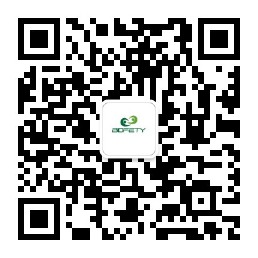 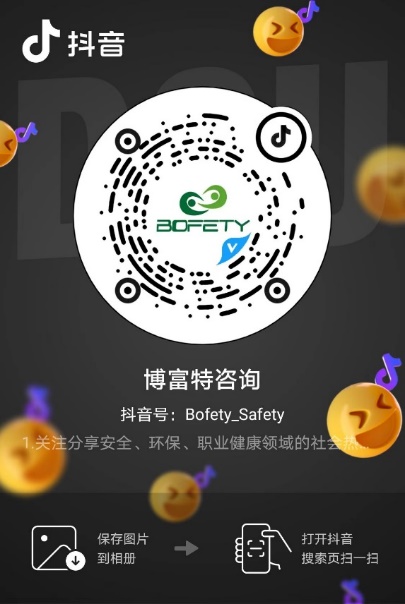 如需进一步沟通
↓↓↓
联系我们 | 15250014332 / 0512-68637852
扫码关注我们
获取第一手安全资讯
抖音
微信公众号